shipping Instructions for lithium batteries
Dear customer,

Per regulation you as 'the sender' are responsible for the correct packaging and labelling of dangerous goods, and in the case of lithium batteries this depends on their type and rated Wh power.

We have summarized this, so you simply need to follow these 4 steps:

Identify your battery type and rated power (see your battery rating plate)
Identify the page in this document relevant to your battery:
Page 2 for Lithium Ion rated < 100Wh
Page 3 for Lithium Ion rated >=100Wh
Page 4 for Lithium Metal within some GX tools
Identify the scenario relevant to you
Pack accordingly
1
Lithium ion Batteries < 100 W/h
Applies when each battery in the box/case is rated < 100W/h.
For the labels to be valid their red frame must physically look red (colour printer required).
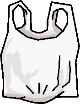 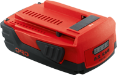 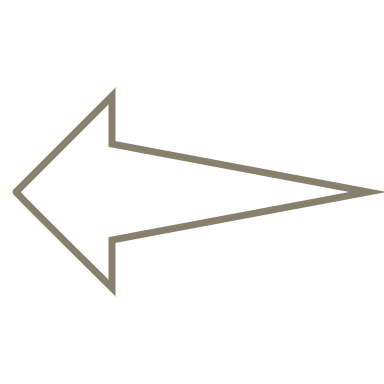 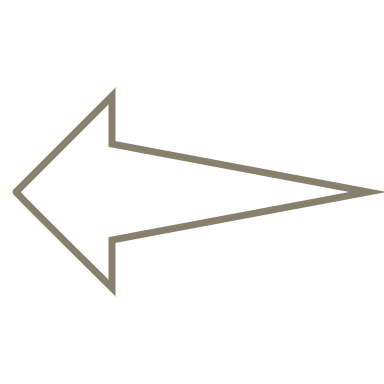 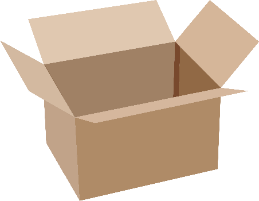 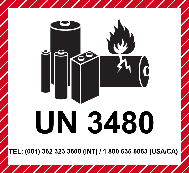 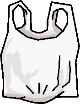 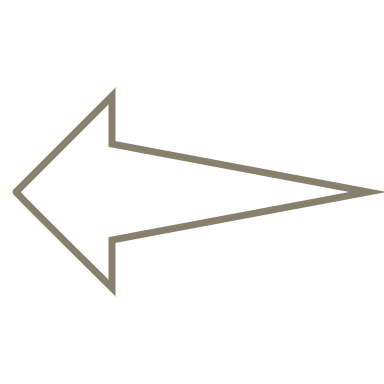 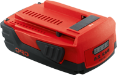 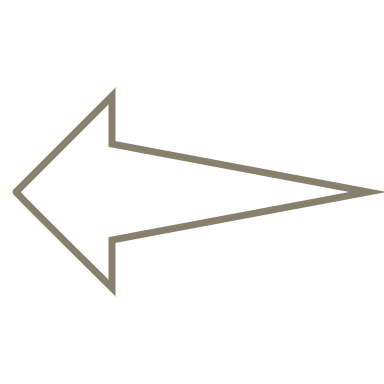 Download & Print label >
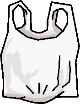 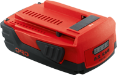 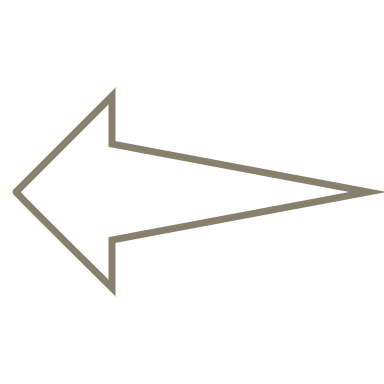 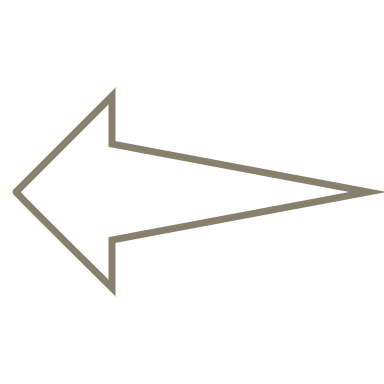 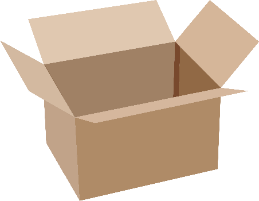 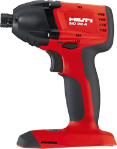 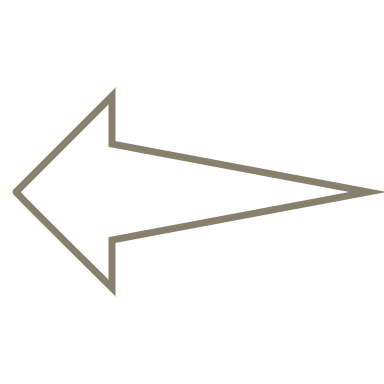 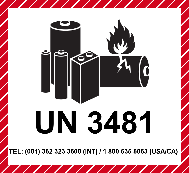 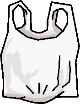 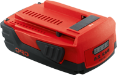 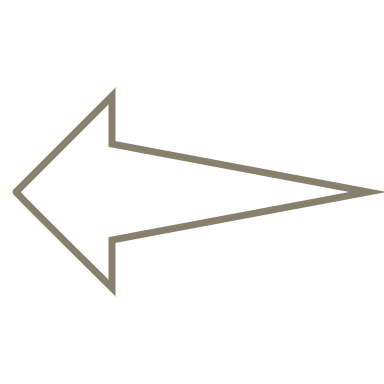 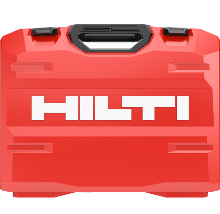 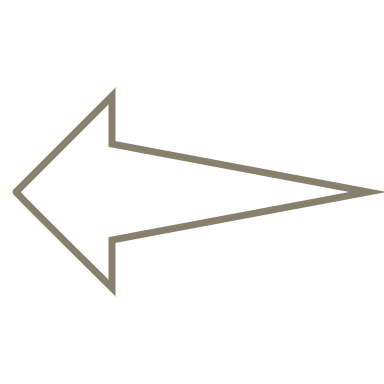 Download & Print label >
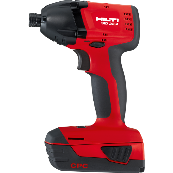 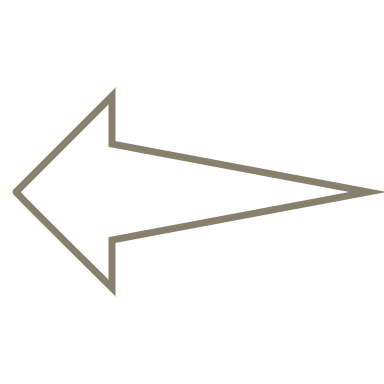 2
Lithium ion Batteries >=100 W/h
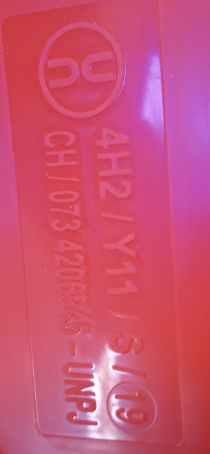 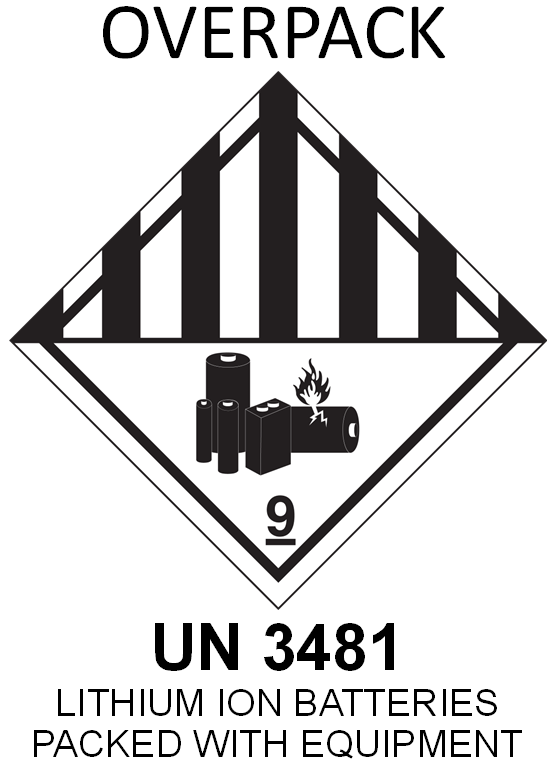 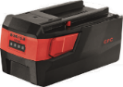 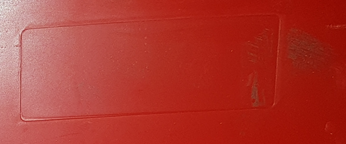 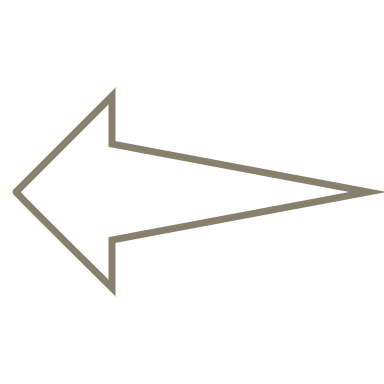 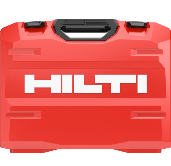 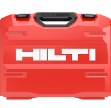 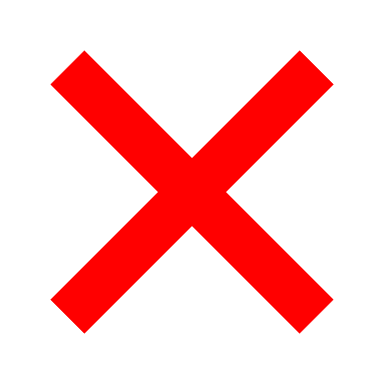 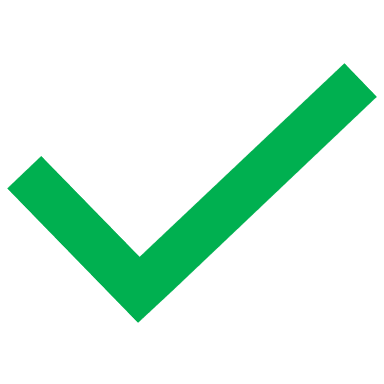 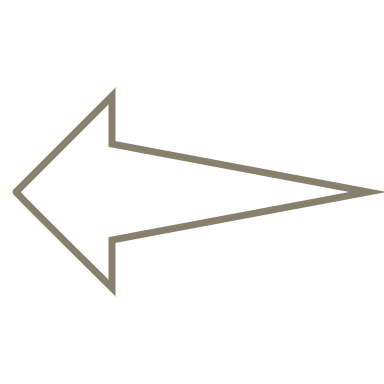 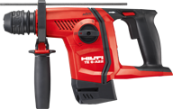 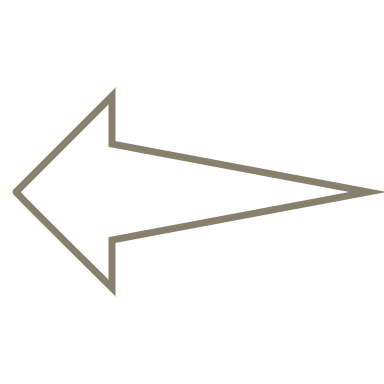 Check!
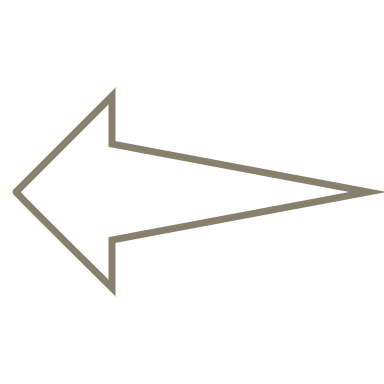 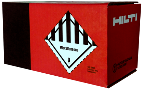 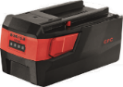 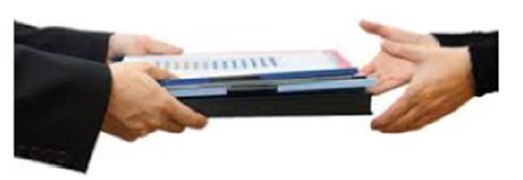 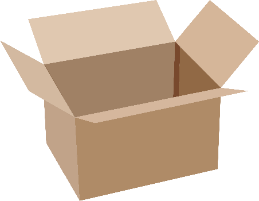 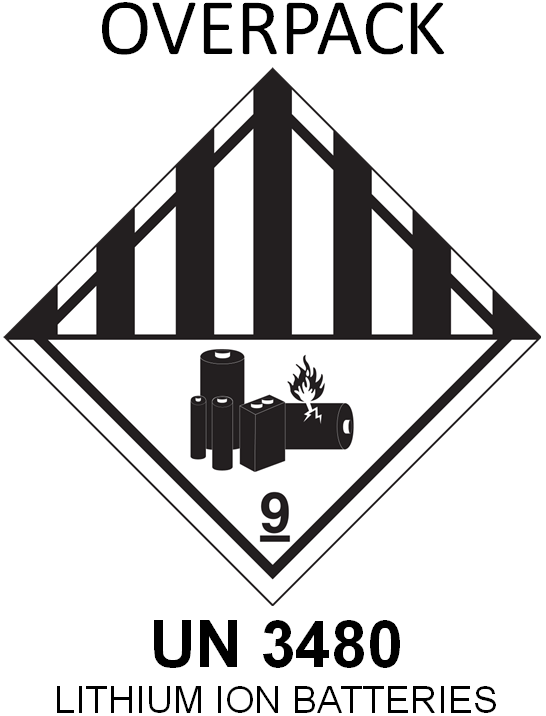 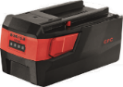 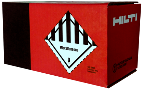 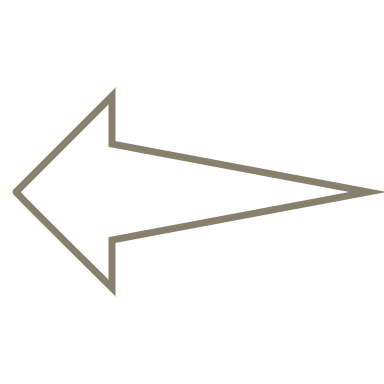 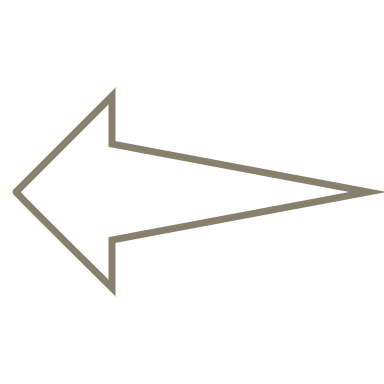 Hand-over DG documents to the driver
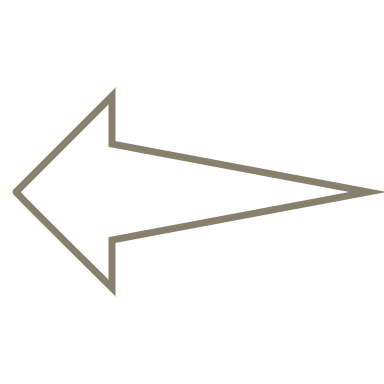 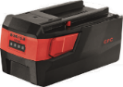 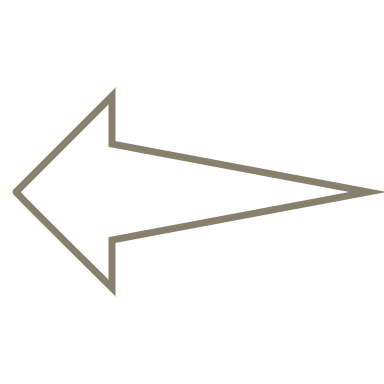 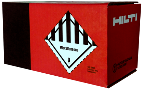 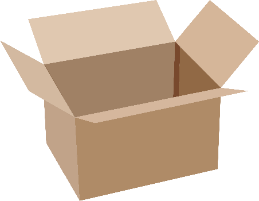 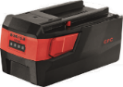 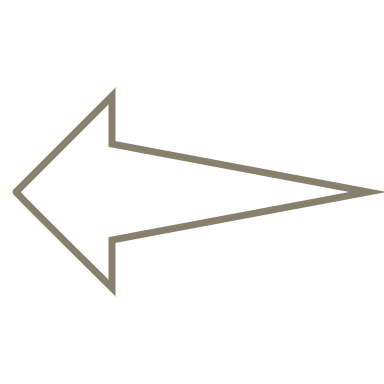 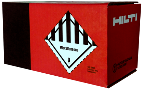 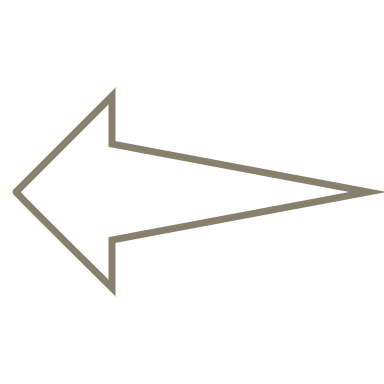 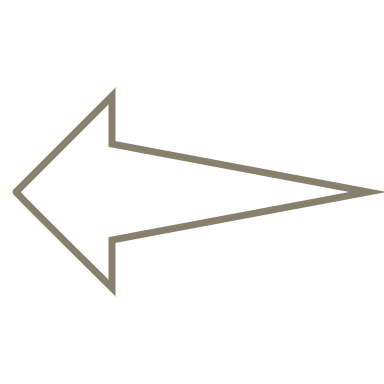 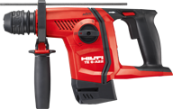 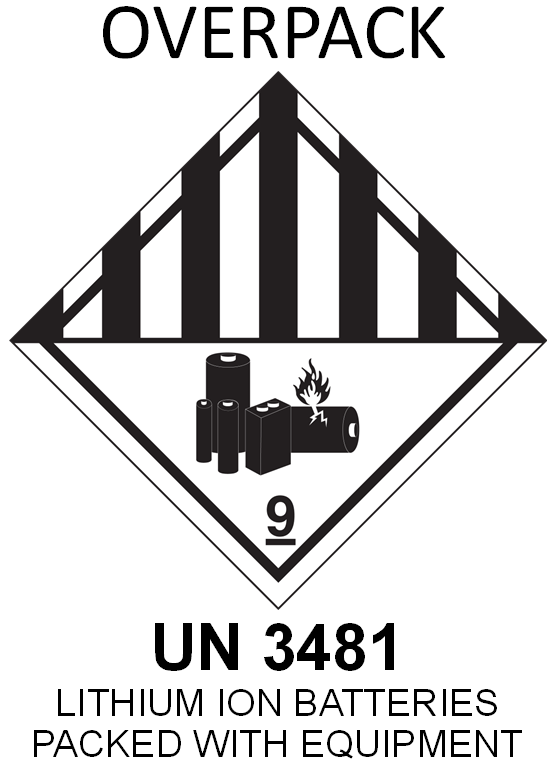 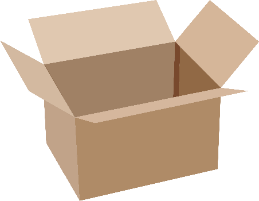 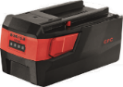 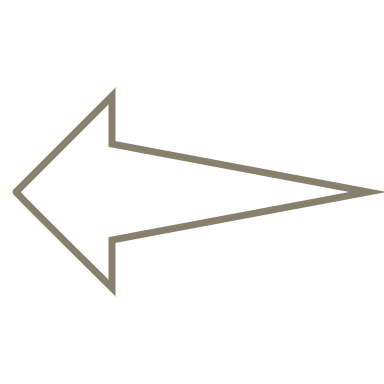 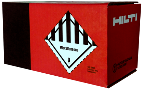 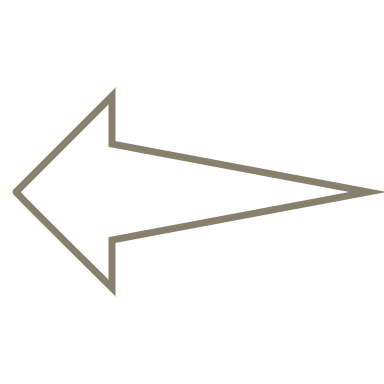 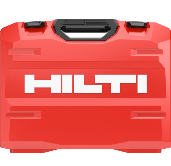 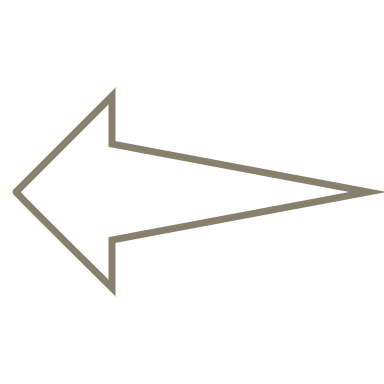 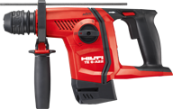 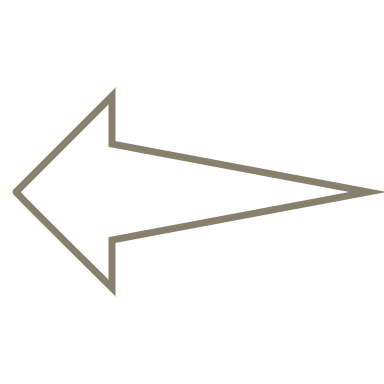 3
Lithium metal batteries within gx tools
Applies to the following gas-actuated fastening tools:
GX 120
GX 120-ME
GX 3
GX 3-ME
For the labels to be valid their red frame must physically look red (colour printer required).
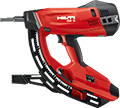 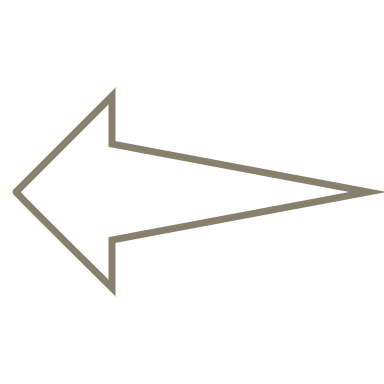 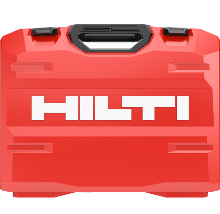 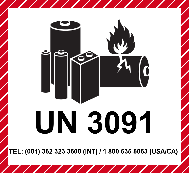 Download & Print label >
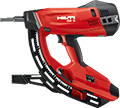 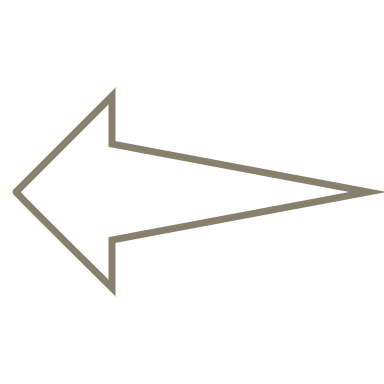 4